Les métaux lourds issus de l’activité minière et leurs effets dans l’environnement
1. Introduction Générale
Les métaux sont omniprésents dans les eaux de surface, toutefois leurs concentrations sont en général très faibles ce qui explique leur dénomination de « métaux traces » ou « éléments traces métalliques » (ETM). Les ETM sont présents couramment dans la croûte terrestre, aussi l’altération et l’érosion des roches alimentent naturellement les eaux de surface en ETM.
Toutefois, quand l’activité minière commence l’exploitation d’un gisement riche en métaux, un changement se produit notamment dans les eaux au contact avec ces travaux miniers. 	Certains éléments qui sont présents dans le réseaux cristallins des minéraux et qui sont généralement difficiles à retrouver dans la solution et à se dissiper dans l'environnement.
L’activité minière peut donc générer des concentrations en métaux lourds supérieures au fond géochimique dans les sols, les sédiments et les eaux par rapport à celle qui existaient avant l’exploitation.
2. Rappels généraux sur les métaux lourds
A la différence de la plupart des contaminants organiques, les métaux lourds sont des constituants naturels dans les roches et dans les gisements minéraux. Ainsi, normalement ces éléments sont présents à de faibles teneurs (à l’état de traces, moins de 0.1%) dans les sols, les sédiments, les eaux de surface et les organismes vivants. 
	Ces faibles concentrations en métaux lourds constituent le fond géochimique d’un certain environnement. Pour évaluer l’impact d’un métal lourd dans l’environnement, la seule présence n’est pas suffisante. Cet impact est potentiel si le métal donné se trouve à des niveaux des concentrations anormalement élevées par rapport au fond géochimique. 
	C’est pourquoi bien connaître le fond géochimique est essentiel pour déterminer la contamination en métaux lourds causée par l’activité minière.
En raison de leurs différentes caractéristiques spécifiques, les métaux lourds ont été largement utilisés dans les nouvelles technologies (métallurgique et électroniques). En conséquence, leurs sources anthropiques sont vastes et leur introduction est plutôt récente dans l’environnement .

	Parmi les sources anthropiques de métaux lourds, nous pouvons signaler : l’activité minière, l’industrie métallurgique et sidérurgique, les engrais et pesticides appliqués dans la culture des sols, les incinérateurs et cendres d’incinération des déchets, les déchets médicaux, les déchetteries de villes, les émissions des usines et moteur à explosion, les effluents des égouts et boues d’épuration.
3. Les effets biochimiques des métaux lourds
Les métaux lourds ont des effets très différents sur le milieu vivant. Quelques-uns sont nécessaires pour les organismes ; ils sont dits « essentiels », bien qu’à des fortes concentrations, ils peuvent être nocifs pour les organismes. Parmi ces éléments qui sont essentiels (micronutriments), et dont l’absence gêne le fonctionnement ou empêche le développement d’un organisme, on trouve Fe, Mn, Zn et Cu pour les plantes et les animaux. 

	Par ailleurs, Cobalt (Co) , Chrome (Cr) et Sélénium (Se) sont essentiels seulement pour les animaux, alors que molybdène (Mo) est un micronutriments pour les végétaux.

	 Ces éléments constituent des enzymes et protéines qui sont très importantes dans les processus métaboliques des organismes.
Toutefois, si ces éléments essentiels se trouvent être en fortes concentrations, ils peuvent devenir toxiques pour les organismes ; c’est pourquoi il existent des guides pour la qualité des eaux et des sédiments. 

	Ces guides de qualité sont déterminés en fonction d’un organisme ponctuel par exemple : l’homme pour le guide de qualité de l’eau.
 
	Quand le guide de qualité cherche à avoir un caractère général, les organismes choisis sont les plus simples possibles, en bout de chaîne trophique, comme c’est le cas des guides de qualité des sédiments.
Ces guides fixent également des limites sur la présence des autres métaux lourds qui ne sont pas considérés comme essentiels. La présence de ces métaux n’est pas rare dans le milieu vivant. 
	Ces éléments qui ne présentent pas une fonction métabolique, sont connus comme « non- essentiels » et généralement ont un seuil de concentration beaucoup plus bas pour devenir toxiques.

Ces éléments non essentiels sont:  (As)  Arsenic; (Cd) Cadmium;  (Pb) Plomb; (U) Uranium; (Hg) Mercure; (Sb) Antimoine; (Tl) Thallium; (Pu) Plutonium.

	Ces éléments sont souvent classés parmi les métaux lourds en raison de leur densité élevée ou de leurs propriétés toxiques, notamment dans le contexte environnemental et de la santé.
4.  Caractéristiques générales des métaux
4.1 Le Fer (Fe)

4.1. 1 Généralités et sources

Le fer est un élément chimique, de symbole Fe et de numéro atomique 26. Le noyau de l'atome de fer 56 est l'isotope le plus stable de tous les éléments chimiques, car il possède l'énergie de liaison par nucléon la plus élevée.

Un nucléon est un terme générique utilisé en physique pour désigner les constituants du noyau d'un atome, à savoir les protons et les neutrons.
4.1.2. L’utilisation du Fe par l’homme et dans les cycles biologiques
L’utilisation du fer est largement appliquée sous forme d'acier dans la construction. Mais, Fe est aussi utilisé dans l’industrie technologique sous forme de fer métallique et d’oxydes depuis des décennies pour fixer des informations analogiques ou numériques sur des supports appropriés (bandes magnétiques, cassettes audio et vidéo, disquettes). 

	Le fer est un des nutriments qu'on retrouve dans les aliments, parce que cet élément est essentiel pour l’homme (et les autres organismes) notamment dans la composition de l'hémoglobine du sang qui permet aux globules rouges la fixation et le transport de l’oxygène dans le corps humain.

	Toutefois, l’Organisation Mondiale de la Santé recommande de ne pas dépasser 0.3 g/l, parce que ce n’est pas bon pour les système digestif.
4.2 Le Manganèse (Mn)

4.2.1 Généralités et sources
Le manganèse est un élément chimique, de symbole Mn et de numéro atomique 25. Ce nom découle des propriétés magnétiques de la pyrolusite (La pyrolusite est un minéral principalement composé de dioxyde de manganèse (MnO₂)) , un minéral qui était déjà connu dans l'Antiquité.

	Le manganèse est un métal de transition gris-blanc qui ressemble au fer. C'est un métal dur et fragile, il fond sans difficulté, mais il est facilement oxydé. 

	Les états d'oxydation les plus communs sont +2, +3, +4, +6 et +7, bien que tous les états entre +1 et +7 soient observés. Mn2+ est souvent en compétition avec Mg2+ dans les systèmes biologiques.
4.2.2. L’utilisation du Mn par l’homme dans les cycles biologiques et sa toxicité
Le manganèse est connu depuis la préhistoire. Des peintures de plus de 17000 ans utilisent le dioxyde de manganèse comme pigment. Les Égyptiens et les Romains utilisaient des composés de manganèse dans la fabrication du verre pour le colorer.
L’excès de Mn dans l’eau peut causer cirrhose du foie chez l’homme. Toutefois l’inhalation est beaucoup plus dangereuse parce qu’elle génère pneumonies, et si l’exposition est chronique il peut causer des problèmes neurologiques.
4.3 Le Zinc (Zn)

4.3.1 Généralités et sources
Le zinc est un élément chimique, de symbole Zn et de numéro atomique 30. Le zinc est un métal, moyennement réactif, qui se combine avec l'oxygène et d'autres non-métaux, et qui réagit avec des acides dilués en dégageant de l'hydrogène. 


	L'état d'oxydation unique du zinc est +2 (appelé ion zincique), ainsi la géochimie du zinc est relativement peu complexe et l’on note un comportement chalcophile assez marqué par une association fréquente avec le soufre.
Les sources naturelles de zinc dans l’environnement sont l’altération de roches (56%), le volcanisme (22%) et la végétation.

	Cependant, Nriagu (1991 ; 1996) a calculé que ces sources naturelles ne représentent qu’environ 7% des émissions totales de cet élément dans l’environnement, étant donné que la production et le traitement de minerai et les activités industrielles représenteraient 75% et 18% respectivement, des émissions du Zn dans le milieu naturel.
4.3. 2 L’utilisation du Zn par l’homme dans les cycles biologiques et sa toxicité
La principale utilisation du zinc est la galvanisation des aciers : le dépôt d'une mince couche de zinc en surface de l'acier le protège de la corrosion.

	La galvanisation consomme 47 % du zinc exploité dans le monde. L'acier galvanisé est utilisé dans l'automobile, la construction, l'électroménager, les équipements industriels, etc.
Il est aussi utilisé en agriculture, comme apport d'oligo-élément, essentiellement en zone de sols fortement calcaires. La culture la plus sensible à la carence ou l’insuffisance en zinc est probablement le maïs.
4. 4 L’Arsenic (As)

4.4.1 Généralités et sources

	L’arsenic est un élément chimique, de symbole As et de numéro atomique 33, présentant des propriétés intermédiaires entre celles des métaux et des métalloïdes.
Les composés de l’arsenic rencontrés dans l’environnement correspondent principalement à des espèces inorganiques, présentant les deux degrés d‘oxydation As (V) et As (III) : arséniates et arsénites, respectivement. Ils sont solides, liquides voire gazeux.

	Il existe plus de 200 minéraux contenant de l‘arsenic qui correspondent à des arséniates, des sulfures et sels sulfatés, des arsénites, des arséniures ou encore des oxydes.
Tableau 1. Quelques minéraux riches en arsenic.
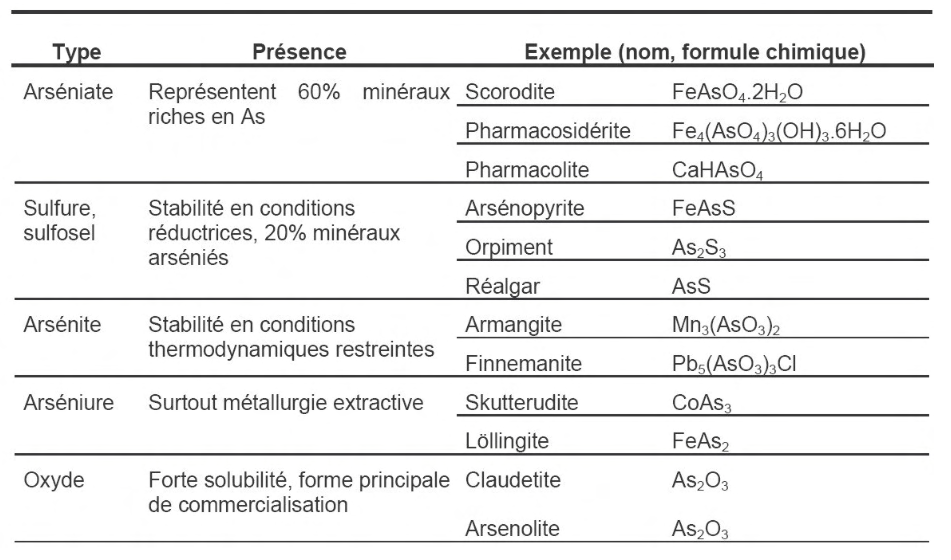 4.4.2 L’utilisation de l’As par l’homme dans les cycles biologiques et sa toxicité
Il est utilisé pour la fabrication de verre ou de cristal, quand il n'a pas été remplacé par le trioxyde d'antimoine, également toxique. 

	L'arsenic sert d'additif au mélange plomb-antimoine des électrodes des accumulateurs. 

	Il sert d'additif (durcisseur) au plomb des cartouches de chasse ou des munitions de guerre.

	Mélangé avec du cuivre et du chrome (CCA) c’est un produit de traitement du bois. Bien que controversé en raison de sa toxicité, de sa rémanence et du fait qu'il soit partiellement soluble dans l'eau et les pluies, ce traitement reste autorisé dans la plupart des pays.
La toxicité de l’arsenic dépend de sa nature chimique : l’arsenic inorganique est plus toxique que l’arsenic organique.

 	La toxicité de l’arsenic dépend de son degré d’oxydation : As(O) > As(III) > As(V) 

	La toxicité augmente avec le degré de méthylation de l’arsenic.

	En raison de sa toxicité, l’Organisation Mondiale de la Santé a proposé de limites très contraignantes pour As dans l’eau de consommation humaine (0.01 mg/l)
4. 5 Le Cadmium (Cd)

4. 5.1 Généralités et sources

	Le cadmium est un élément chimique de symbole Cd et de numéro atomique 48, Le cadmium est un métal blanc, mou et malléable. Il ternit au contact
de l'air.

	Le cadmium est présent dans presque tous les minerais de zinc (la teneur en cadmium varie de 0.01 à 0.05%).

 Le cadmium est également présent dans des minerais de plomb et de cuivre, ainsi que dans des phosphates naturels.
4.5.2 L’utilisation du Cd par l’homme dans les cycles biologiques et sa toxicité
Le cadmium a de multiples utilisations : notamment dans les écrans de télévision, les barres de contrôles des réacteurs nucléaires, les colorants (émail, glaçure). Il entre dans la composition de nombreux alliages à bas point de fusion (soudures, brasures) et sert à la fabrication de certaines batterie d'accumulateurs.

 	Mais ses principales utilisations sont celles de ces composés qui concernent les revêtements anticorrosion (appliqué sur l'acier par cadmiage, le cadmium protège contre la corrosion, en particulier saline) ou encore la fabrication de pigments de couleurs (jaune et rouge). Sa toxicité est connue depuis les années 50.
Très toxique sous toutes ses formes (métal, vapeur, sels, composés organiques), le cadmium est l'un des rares éléments n'ayant aucune fonction connue dans le corps humain ou chez l'animal. Il faut éviter son contact avec des aliments.

 	Chez l'Homme, il provoque notamment des problèmes rénaux et l'augmentation de la tension. 

	Les effets toxiques du Cd ne le sont pas seulement pour l’homme, mais aussi pour les végétaux et les animaux.
4.6 Le Cuivre (Cu)

4.6.1 Généralités et sources
Le cuivre est un élément chimique de symbole Cu et de numéro atomique 29. Métal de couleur rougeâtre, il possède une haute conductivité thermique et électrique à température ambiante, le seul métal pur ayant une meilleure conductivité électrique est l'argent.

	Le cuivre est un des rares métaux qui existe à l'état natif. L'occurrence du cuivre natif est cependant assez faible.

	Le Cu est moyennement abondant dans la croûte terrestre pour être un métal lourd, on le trouve le plus fréquemment sous forme de sulfure ou de sulfosel.
Dans le cycle sédimentaire, Cu est associé aux minéraux argileux, et spécialement associé au carbone et manganèse. En conditions acides, Cu est plus soluble que dans les milieux tamponnés.
4. 6.2 L’utilisation du Cu par l’homme dans les cycles biologiques et sa toxicité
En 2004, la production mondiale de cuivre est de 16.015 millions de tonnes. Les principaux producteurs sont le Chili (37.3%), les États-Unis (8%, dont 62 % en Arizona), le Pérou (7.1%) et l'Indonésie (5.7%). En Europe, le principal producteur est la Pologne avec 585 000 t/an.

	Le cuivre, à très faible dose, est un oligo-élément indispensable à la vie. Il est notamment nécessaire à la formation de l'hémoglobine et remplace même le fer pour le transport de l'oxygène chez une espèce d'arthropode.
Chez l'homme et les mammifères, régulé par le foie, le cuivre intervient dans la fonction immunitaire et contre le stress oxydant, son manque cause le syndrome de Menke.

	Le cuivre contamine les eaux environnantes à des doses et concentrations infimes (10 μg l/L) pour de nombreux organismes : algues, mousses, microorganismes marins, champignons microscopiques
4.7 Le Plomb (Pb)

4.7.1 Généralités et sources
Le plomb est un élément chimique de la famille des cristallogènes, de symbole Pb et de numéro atomique 82. Le plomb est un produit naturel de la désintégration de l'uranium. 

	Le Pb natif est rare, et dû à son caractère chalcophile il est associé au gisement de sulfures ; on l'extrait de sa source minérale principale, la galène (PbS) qui en contient 86.6% en poids, mais aussi des minerais associés aux Zn (la sphalérite), à l'argent et le plus abondamment au cuivre.

	D'autres variétés communes sont la cérusite (PbCO3) et l’anglésite (PbSO4). La stabilité de ces minéraux est régie par les conditions environnementales.
4. 7.2 L’utilisation du Pb par l’homme dans les cycles biologiques et sa toxicité
L'homme utilise le plomb depuis plus de 7000 ans en raison de sa grande diffusion, sa facilité d'extraction, sa grande malléabilité et son bas point de fusion. 

	Très facile à fondre et mettre en forme, il a notamment été utilisé pour la plomberie dans l'Antiquité. Lors du Moyen Âge, les alchimistes croyaient que le plomb était le métal le plus ancien et l'associaient à la planète Saturne. 

A la différence de As et Zn, Pb n’est pas un oligo-élément et il possède un caractère toxique bien connu Les formes organiques et inorganiques du Pb ont des effets toxiques chez l’homme.
Cependant, la toxicité des espèces organiques est beaucoup plus grande que celle des espèces inorganiques, son passage privilégié chez l’homme l’est par la chaîne alimentaire.

	L’Organisation Mondiale de la Santé signale aussi le risque grave produit par la forme de Pb inorganique introduite dans l’homme par la voie de la consommation de l’eau.

	Les effets pathologiques d’une intoxication au Pb sont nombreux et peuvent être séparés en deux catégories : effets physiologiques et neurologiques. 

	Chez l’enfant le plomb peut remplacer Ca dans les os, ce qui est facilement détectable à travers les radiographies.

	Chez la femme quand elle est enceinte, Pb peut entraîner de très sérieux problèmes pour le fœtus.
4. 8 L’Étain (Sn)

4.8.1 Généralités et sources
L'étain est un élément chimique de la famille des cristallogènes, de symbole Sn et de numéro atomique 50. C'est un métal gris-argent, malléable, moyennement ductile à température ambiante.
8.2 L’utilisation du Sn par l’homme dans les cycles biologiques et sa toxicité
Sn est utilisé dans la production du « fer-blanc » surtout pour fabriquer les emballages métalliques (boîtes de conserve). La brasure est constituée par un alliage, souvent d'étain (à raison de 2 à 63%) avec le plomb, à bas point de fusion (185 °C). Du fait de la méfiance de plus en plus grande vis-à-vis du plomb, la composition évolue vers des alliages sans plomb, par exemple étain-cuivre ou étain-argent, beaucoup plus chers et nécessitant une température plus élevée.

	L’étain inorganique dans des eaux basiques ou alcalines peut être très toxique pour les microorganismes, cela peut affecter des environnements.
5.  L’activité minière : ses effets sur l’environnement
L’exploitation des sites miniers est devenue dans le temps une activité économique très importante au fur et à mesure que l’industrialisation des sociétés a eu lieu. Avec une augmentation continue de la demande en métaux, l’activité minière a commencé à affecter plus sérieusement l’environnement, par de grands changements du paysage et des volumes de roches qu’elle concerne.

	Les dépôts de déchets miniers également en contact libre avec l’environnement, génère un grand changement de conditions de stabilité de ces substances chimiques.

	Ce changement produit en général une oxydation des sulfures, cela induit des eaux à pH très bas et riches en fer et sulfates nommées drainages acides miniers.
Il existe un impact propre à la mobilisation des matériaux, qui est produite à l’aide d’explosif, et qui crée un impact auditif qui peut être nuisible pour plusieurs espèces vivantes de l’environnement.

	La génération des poussières atmosphériques peut affecter les êtres vivants, mais aussi les sols alentours. Ces sols peuvent aussi être affectés en aval par des transports de sédiments contaminés en métaux générés par l’activité minière et ainsi affecter des cultures.

	La plupart des traitements des minéraux ont besoin des grands quantités des eaux. Cela peut-être très limitant notamment dans des régions où cette ressource n’est pas abondante, comme c’est le cas dans les régions arides et semi-arides.